November 2018
S1G Coexistence Simulation Update
Date: 2018-11-11
Authors:
Notice: This document has been prepared to assist IEEE 802.19. It is offered as a basis for discussion and is not binding on the contributing individual(s) or organization(s). The material in this document is subject to change in form and content after further study. The contributor(s) reserve(s) the right to add, amend or withdraw material contained herein.
Guo et al (Mitsubishi Electric)
Slide 1
November 2018
Abstract
Presentation to Sub-1 GHz (S1G) Band Coexistence Study Group of the IEEE 802.19 Working Group on Simulation Update of the Coexisting IEEE 802.15.4g and IEEE 802.11ah Using New Simulation Parameters, and Japan Regulatory on Transmission Time Control for Low Power Radio Stations (ARIB STD-T108).
Guo et al (Mitsubishi Electric)
Slide 2
November 2018
802.11ah and 802.15.4g Backoff Overview
802.11ah Backoff
Random Backoff Period
Busy: Re-backoff
Busy
DIFS
Clear: Transmit
CCA
Backoff 
counter = 0
Clear: decrease backoff counter
Busy: hold backoff counter
802.15.4g Backoff
Random Backoff Period
Busy: Re-backoff
CCA
Clear: Transmit
Backoff 
counter = 0
Observation
802.11ah backoff time can be very long
802.15.4g Backoff time is bounded
Guo et al (Mitsubishi Electric)
Slide 3
November 2018
Simulation Parameters and Performance Metrics
Guo et al (Mitsubishi Electric)
Slide 4
November 2018
Node Deployment
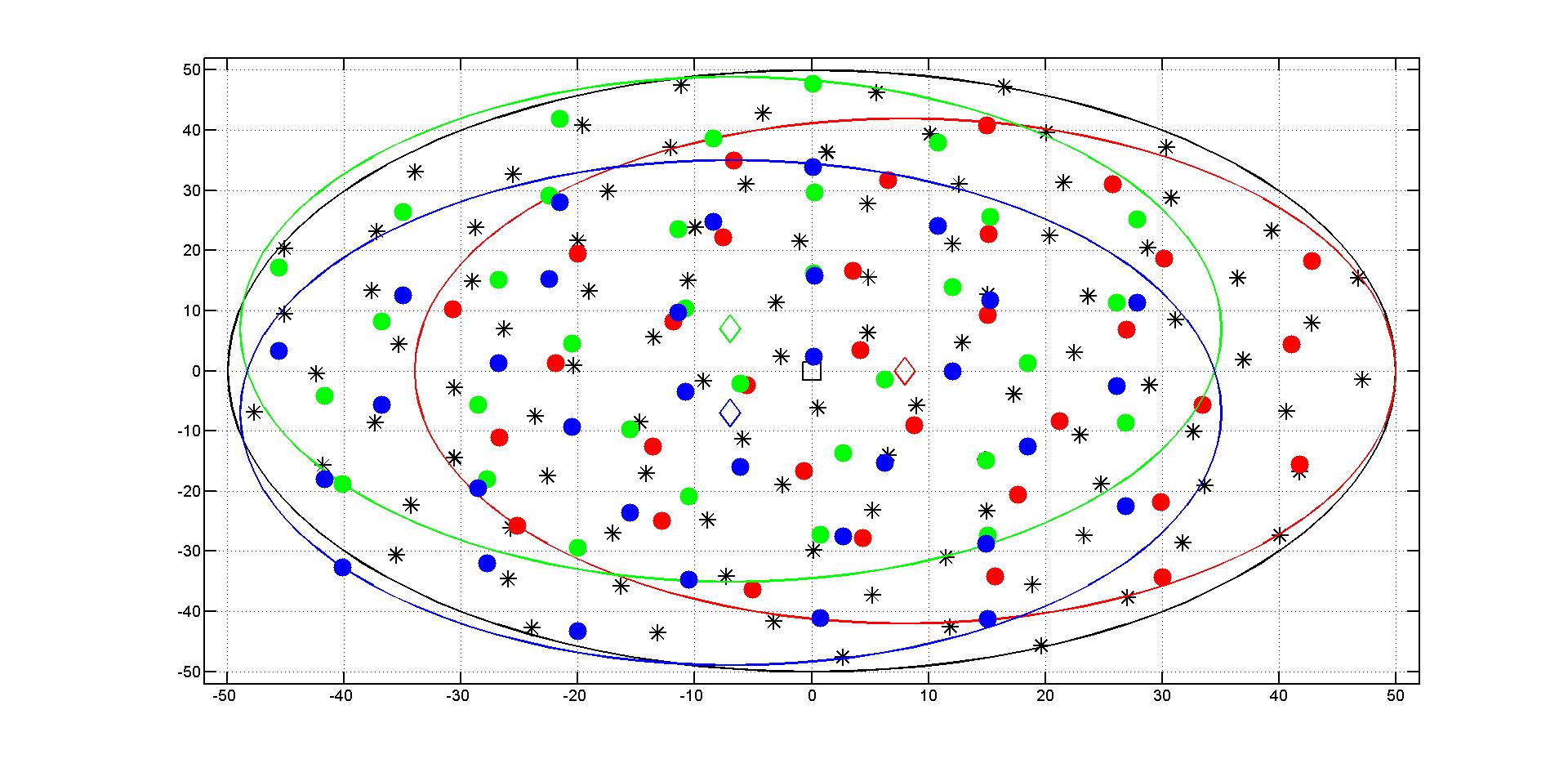 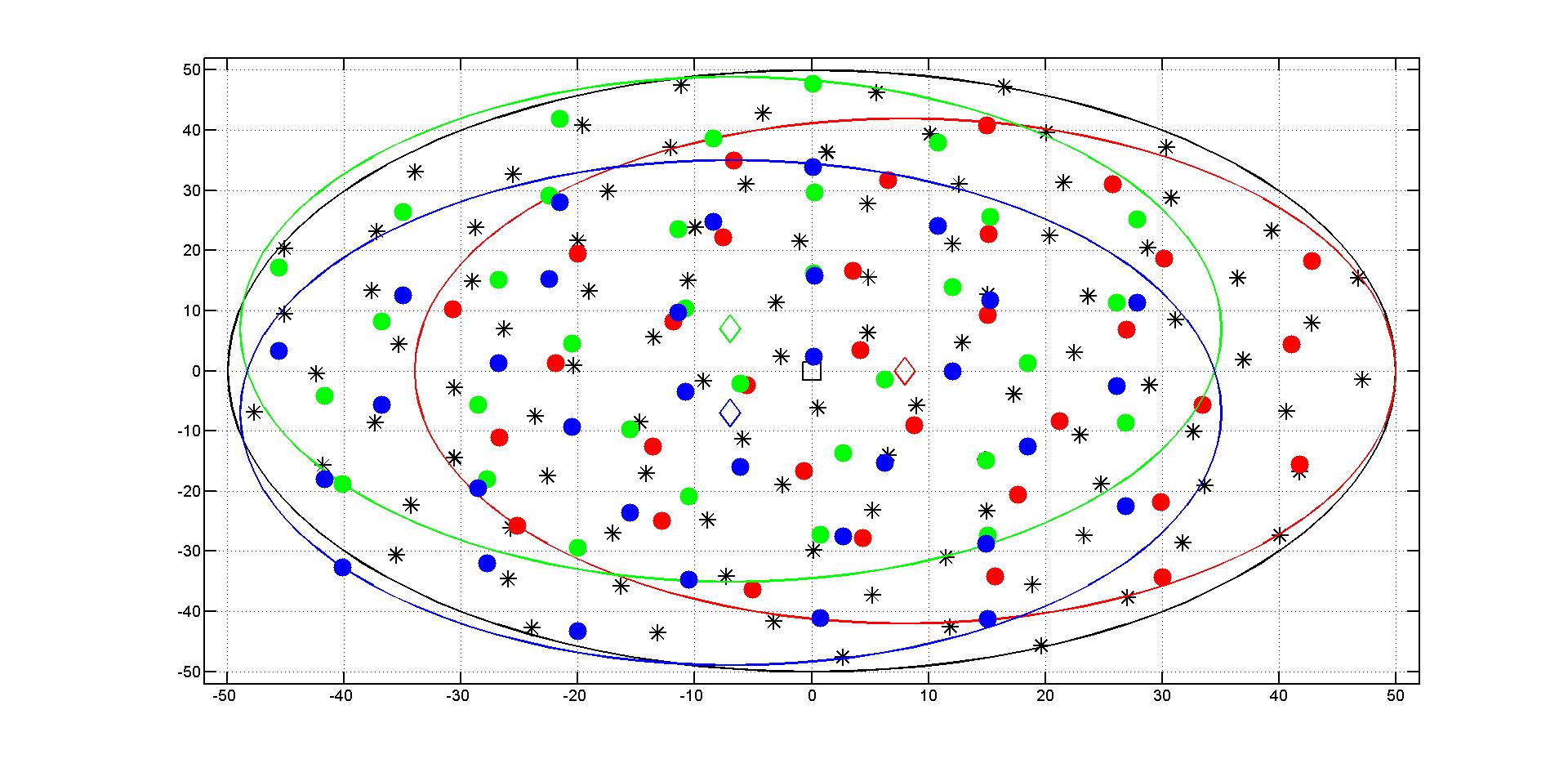 802.15.4g Node
802.11ah Node
Guo et al (Mitsubishi Electric)
Slide 5
November 2018
50 Nodes, 10 kbps for 802.11ah and 10 kbps for 802.15.4g
Packet delivery rate
802.11ah delivers 100% of packets
802.15.4g delivers 98.8944% of packet
Packet latency
802.11ah achieves shorter packet latency than 802.15.4g
802.11ah delay in [4.8ms, 61.6ms], 802.1.5.4g delay in [12.8ms, 110ms]
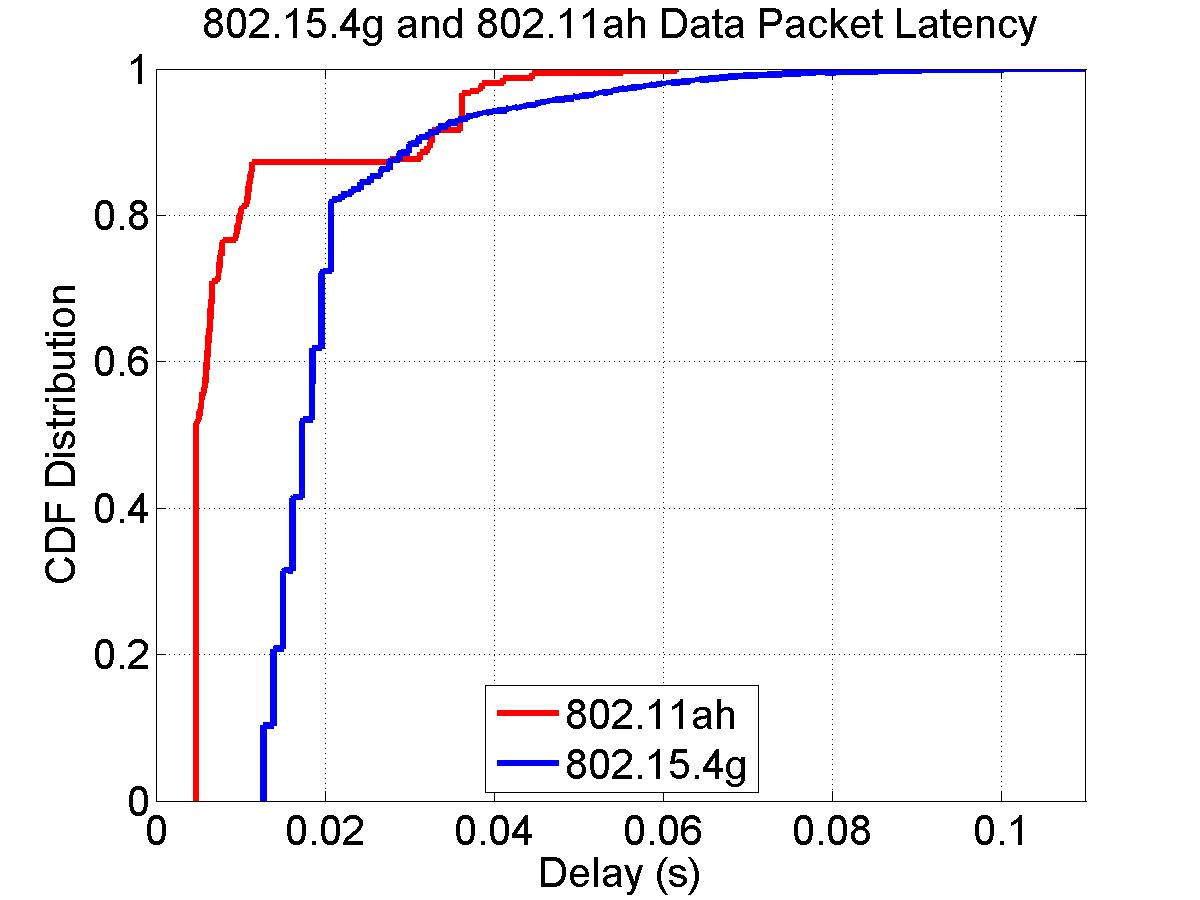 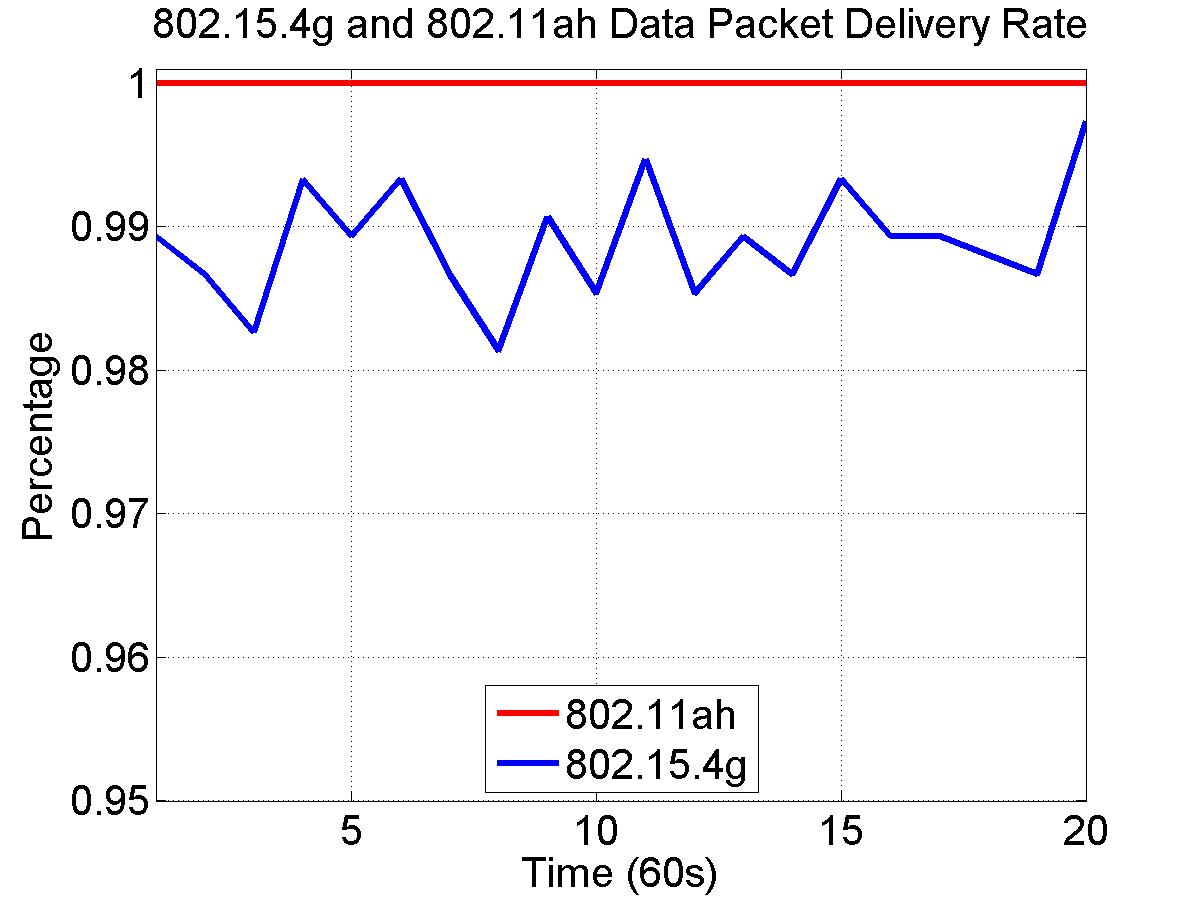 Guo et al (Mitsubishi Electric)
Slide 6
November 2018
50 Nodes, 20 kbps for 802.11ah and 10 kbps for 802.15.4g
Packet delivery rate
802.11ah delivers 99.9869% of packets
802.15.4g delivers 98.4281% of packet
Packet latency
802.11ah achieves shorter packet latency than 802.15.4g
802.11ah delay in [4.8ms, 60.3ms], 802.1.5.4g delay in [12.8ms, 122.5ms]
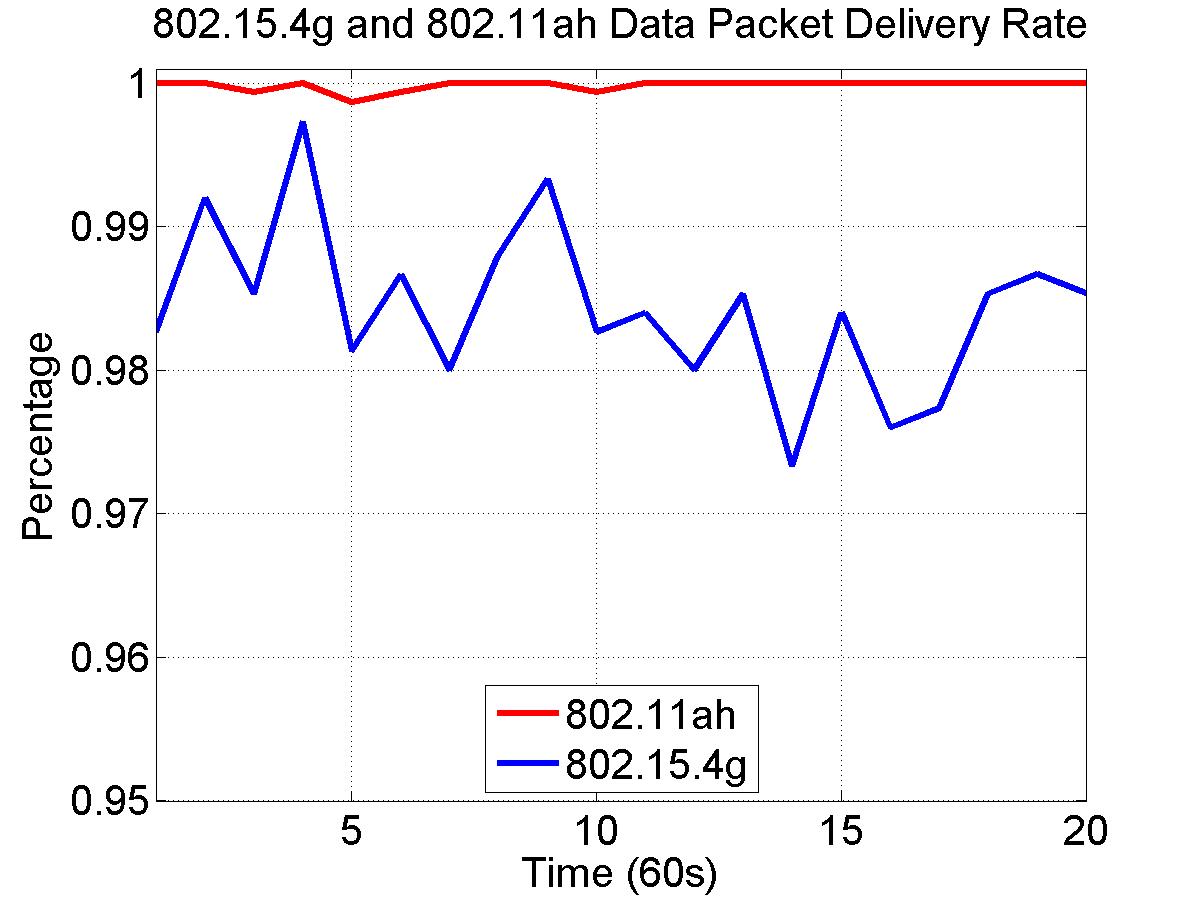 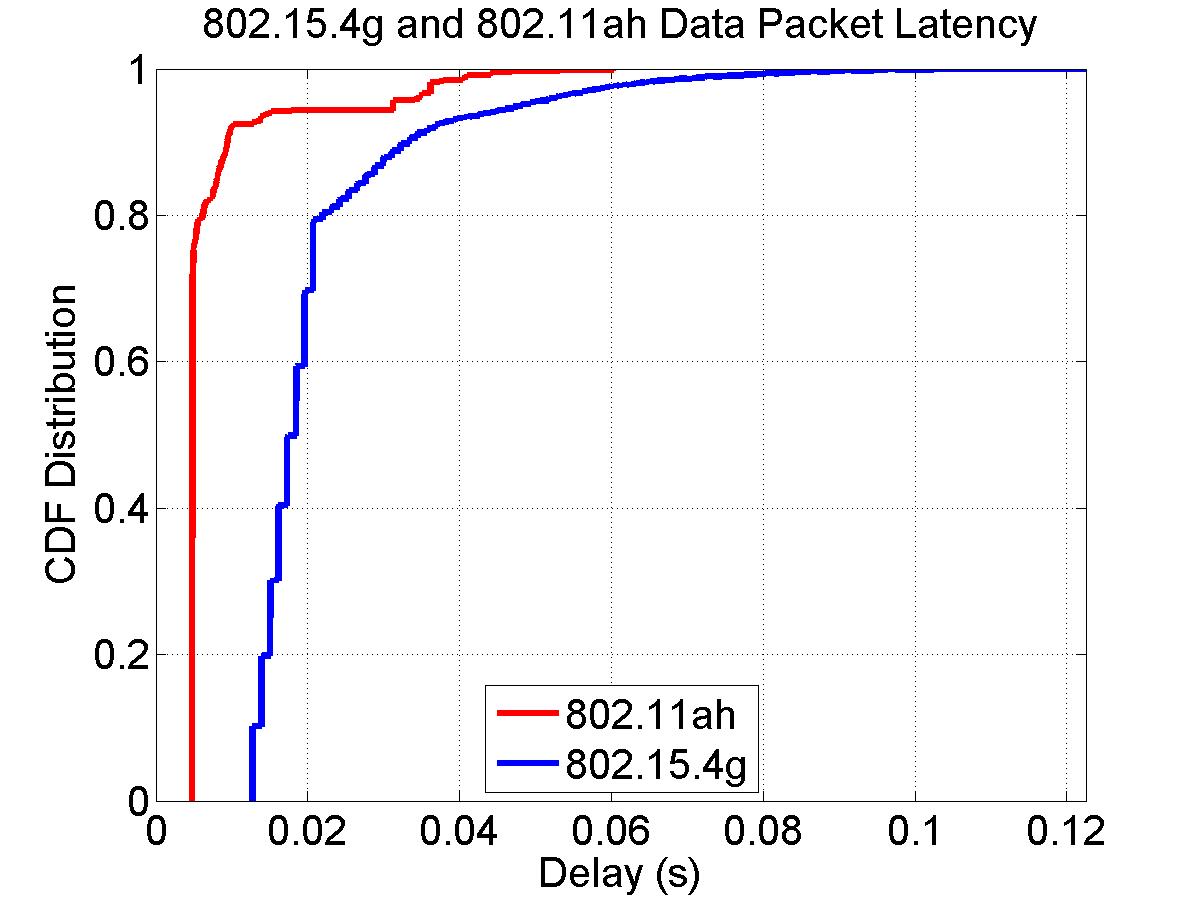 Guo et al (Mitsubishi Electric)
Slide 7
November 2018
50 Nodes, 40 kbps for 802.11ah and 10 kbps for 802.15.4g
Packet delivery rate
802.11ah delivers 99.9408% of packets
802.15.4g delivers 95.5775% of packet
Packet latency
802.11ah achieves shorter packet latency than 802.15.4g
802.11ah delay in [4.8ms, 146.1ms], 802.1.5.4g delay in [12.8ms, 125.9ms]
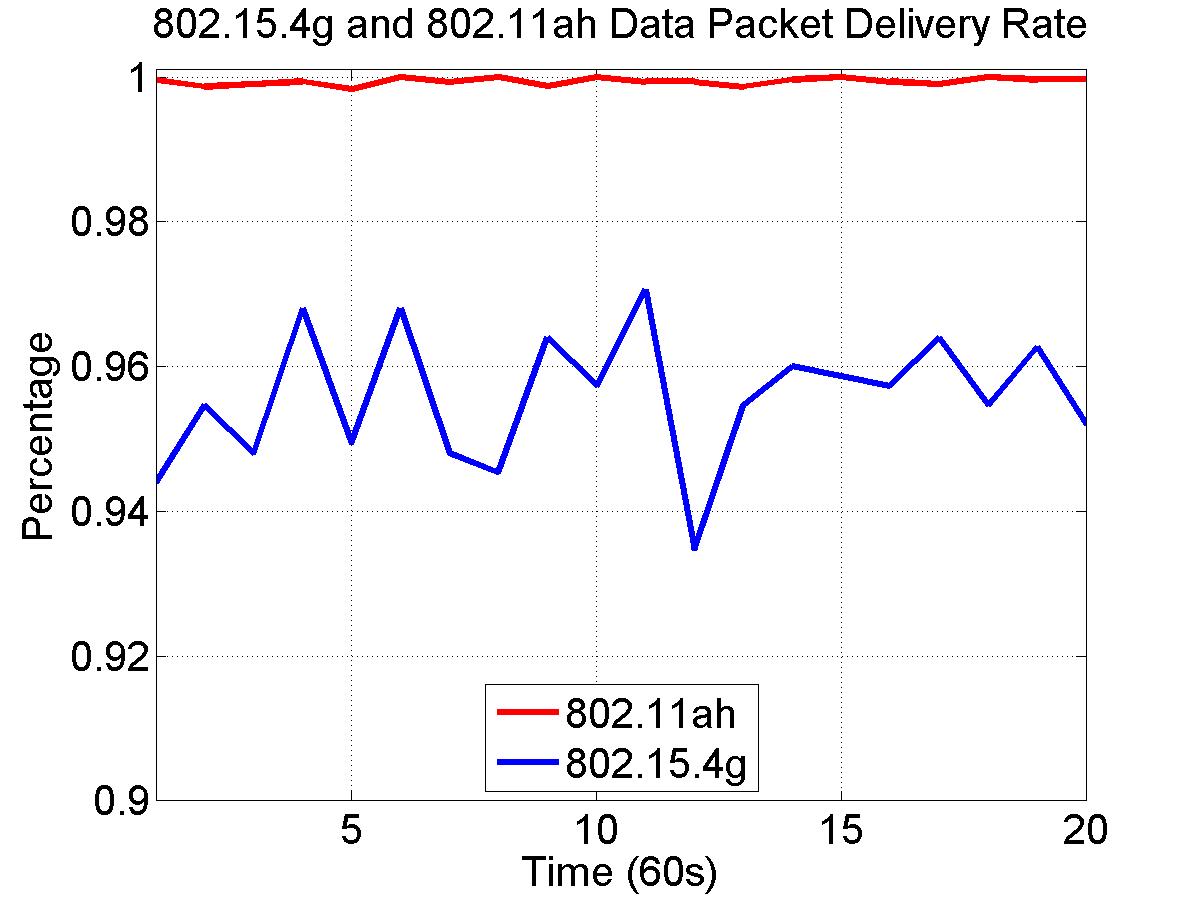 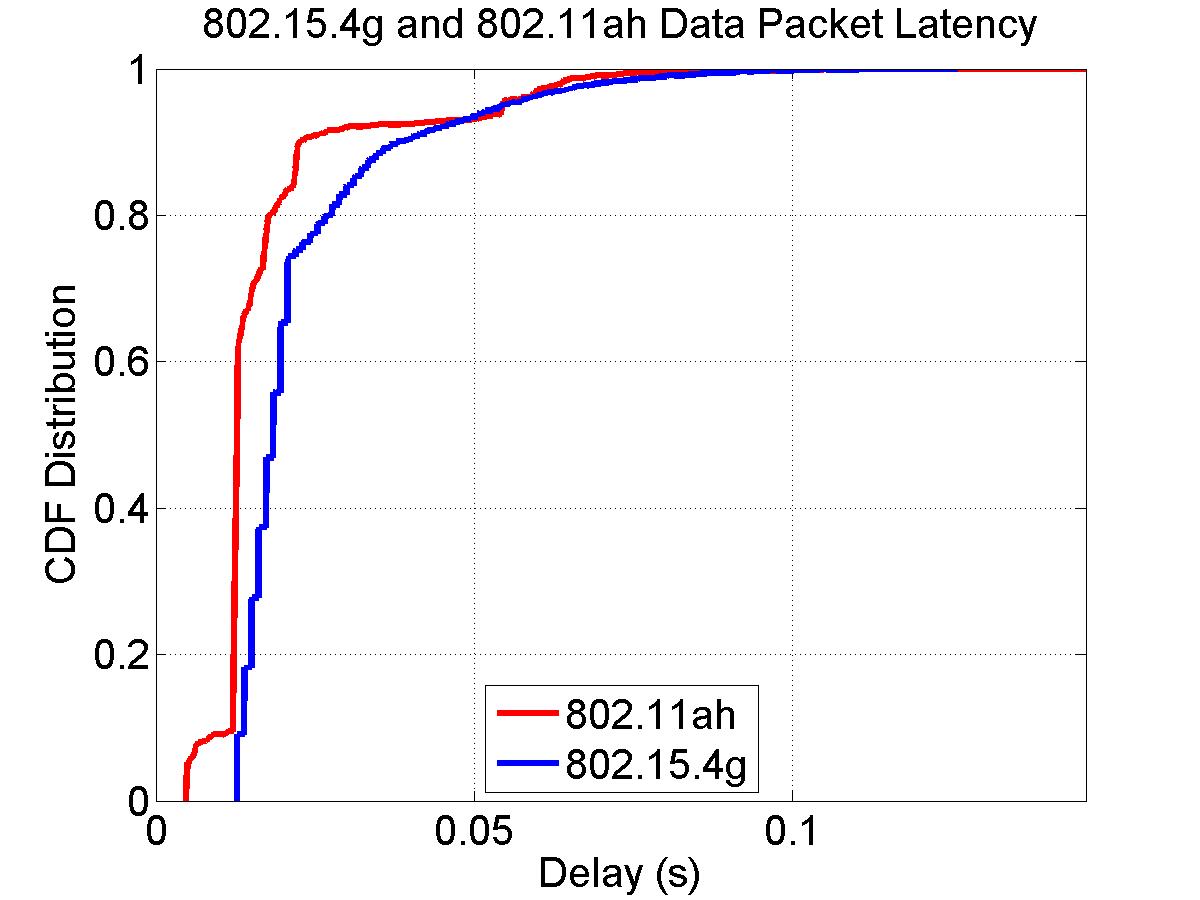 Guo et al (Mitsubishi Electric)
Slide 8
November 2018
50 Nodes, 20 kbps for 802.11ah and 20kbps for 802.15.4g
Packet delivery rate
802.11ah delivers 99.9998% of packets
802.15.4g delivers 92.3671% of packet
Packet latency
802.11ah achieves shorter packet latency than 802.15.4g
802.11ah delay in [4.8ms, 77.2ms], 802.1.5.4g delay in [12.8ms, 127.1ms]
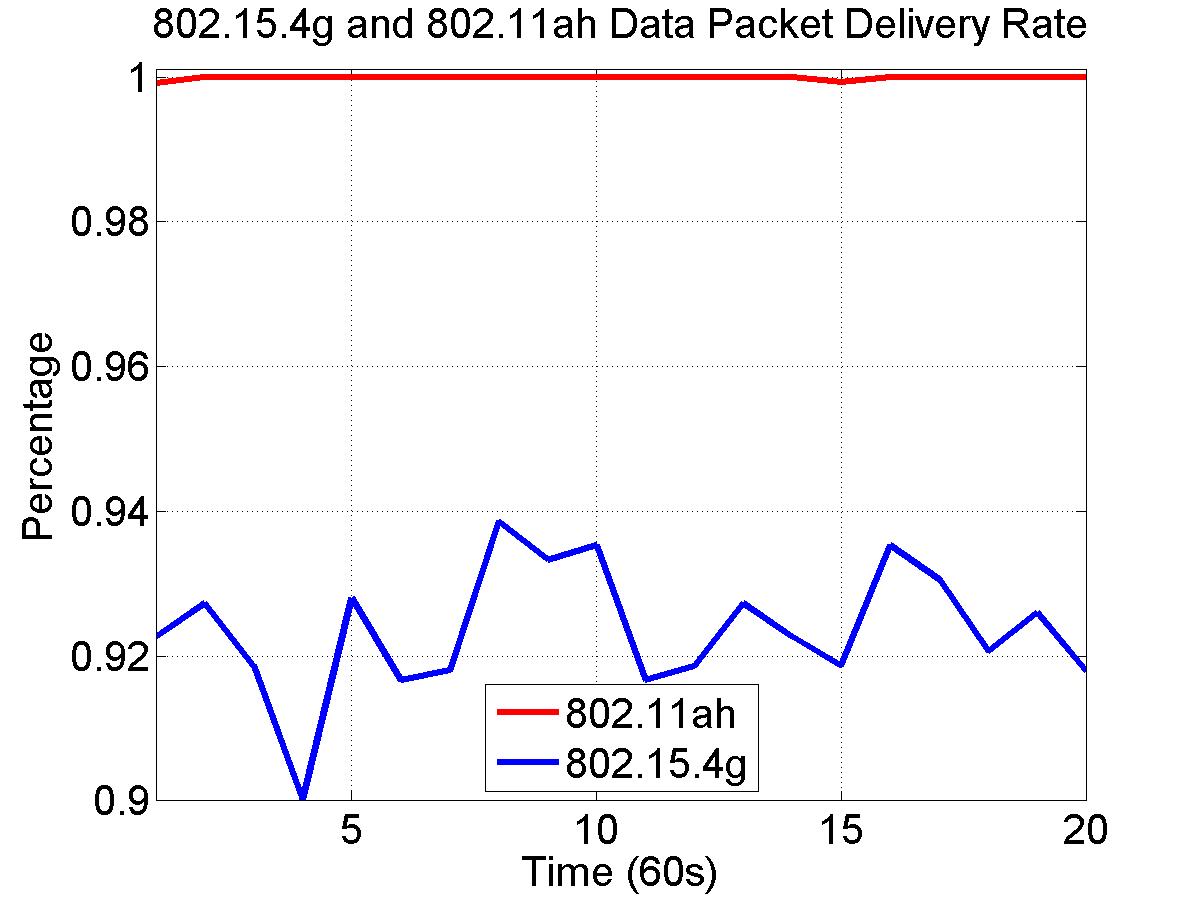 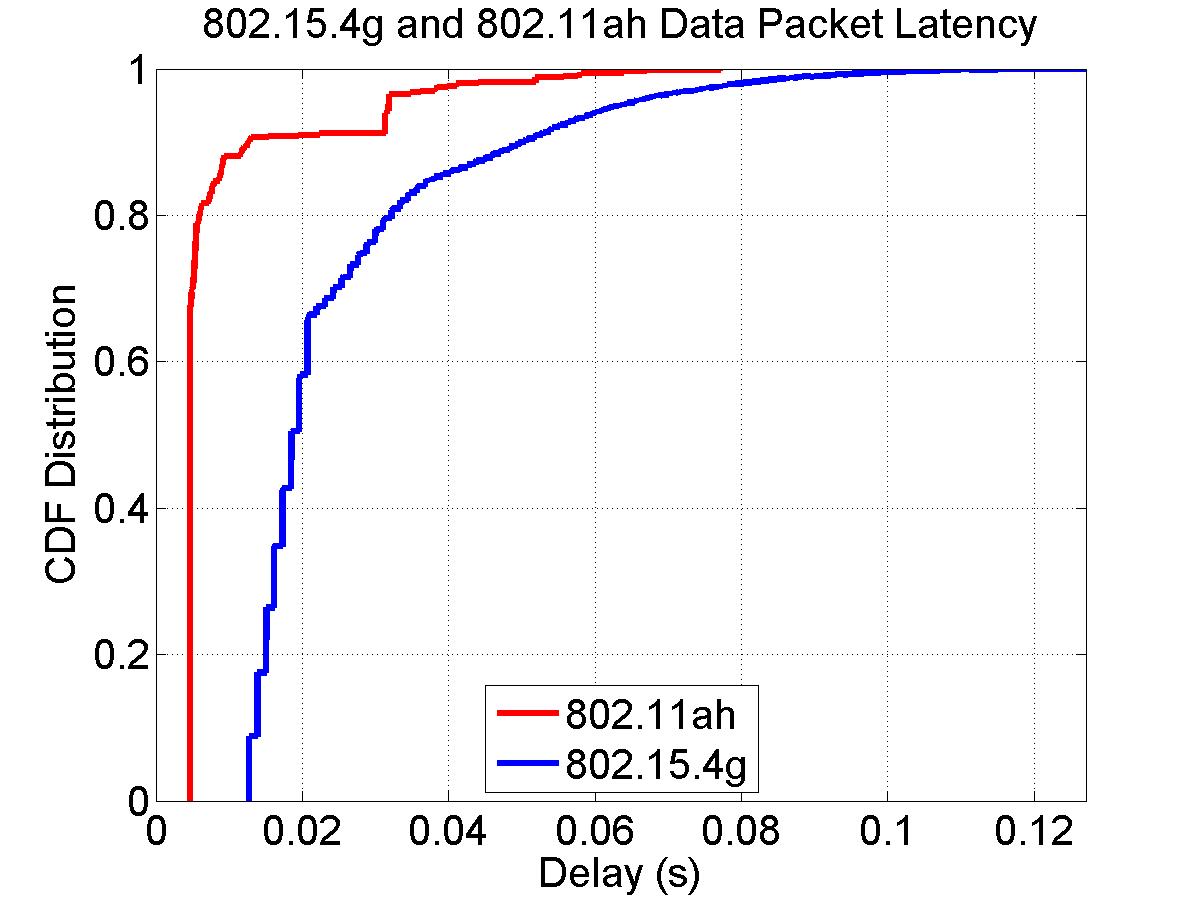 Guo et al (Mitsubishi Electric)
Slide 9
November 2018
50 Nodes, 40 kbps for 802.11ah and 20 kbps for 802.15.4g
Packet delivery rate
802.11ah delivers 99.9852% of packets
802.15.4g delivers 86.1796% of packet
Packet latency
802.11ah achieves similar packet latency as 802.15.4g
802.11ah delay in [4.8ms, 428.2ms], 802.1.5.4g delay in [12.8ms, 130.5ms]
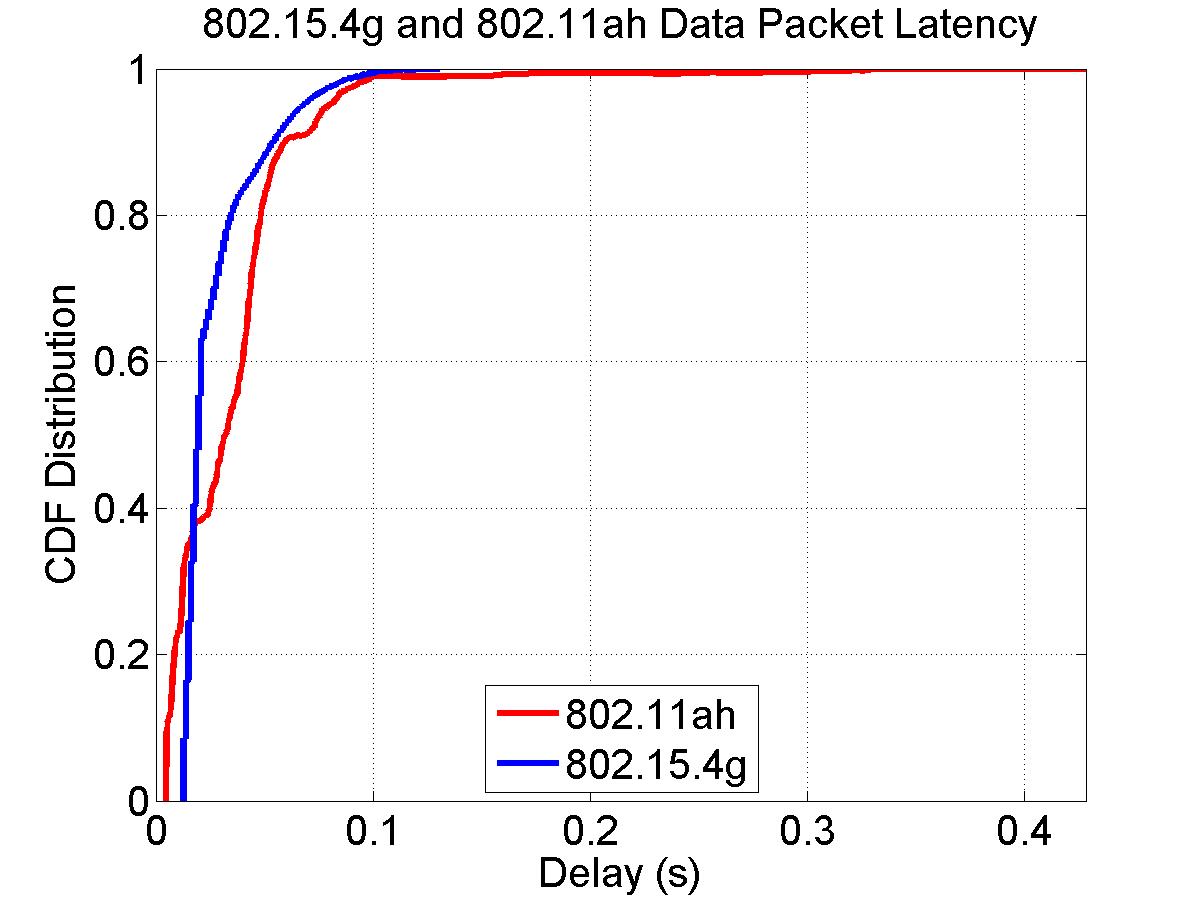 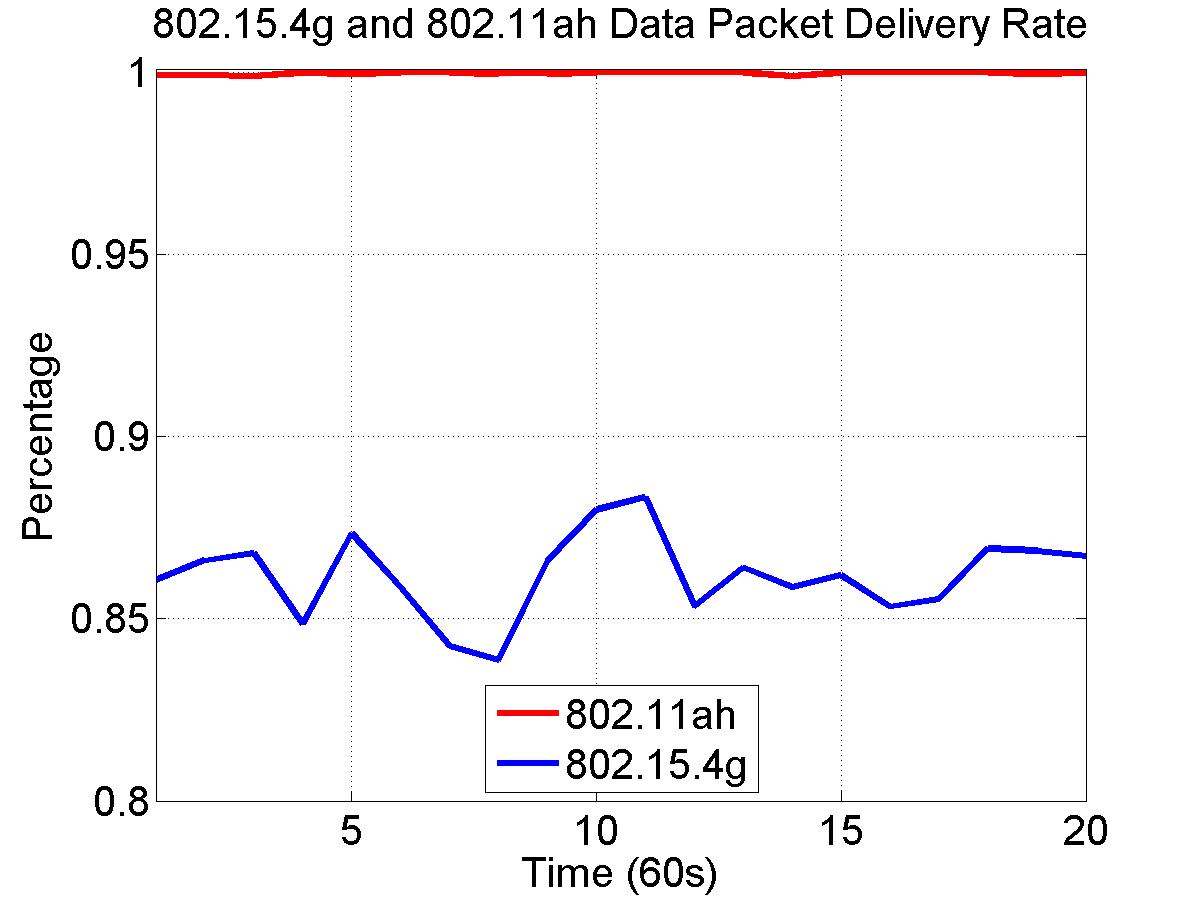 Guo et al (Mitsubishi Electric)
Slide 10
November 2018
100 Nodes, 10 kbps for 802.11ah and 10 kbps for 802.15.4g
Packet delivery rate
802.11ah delivers 100% of packets
802.15.4g delivers 99.2073% of packet
Packet latency
802.11ah achieves shorter packet latency than 802.15.4g
802.11ah delay in [4.8ms, 47.4ms], 802.1.5.4g delay in [12.8ms, 116.8ms]
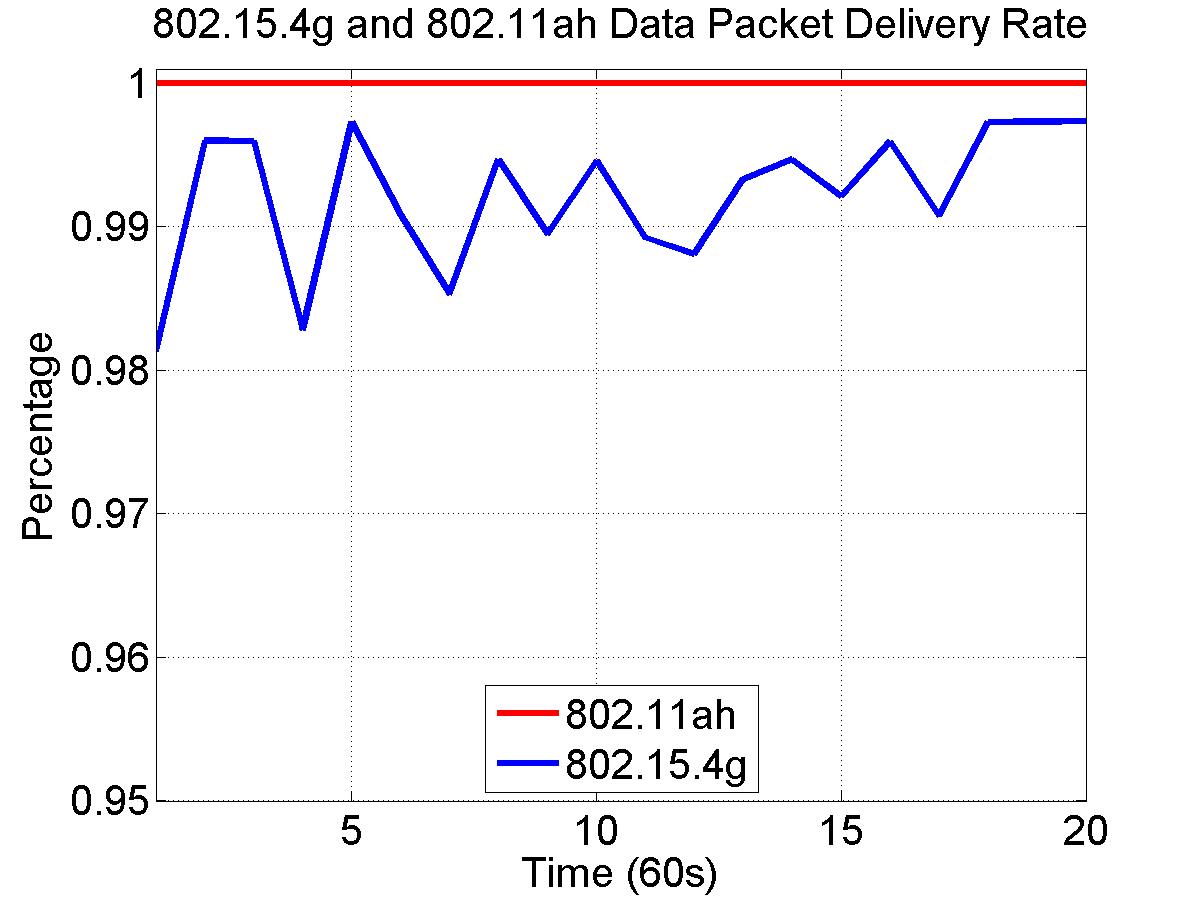 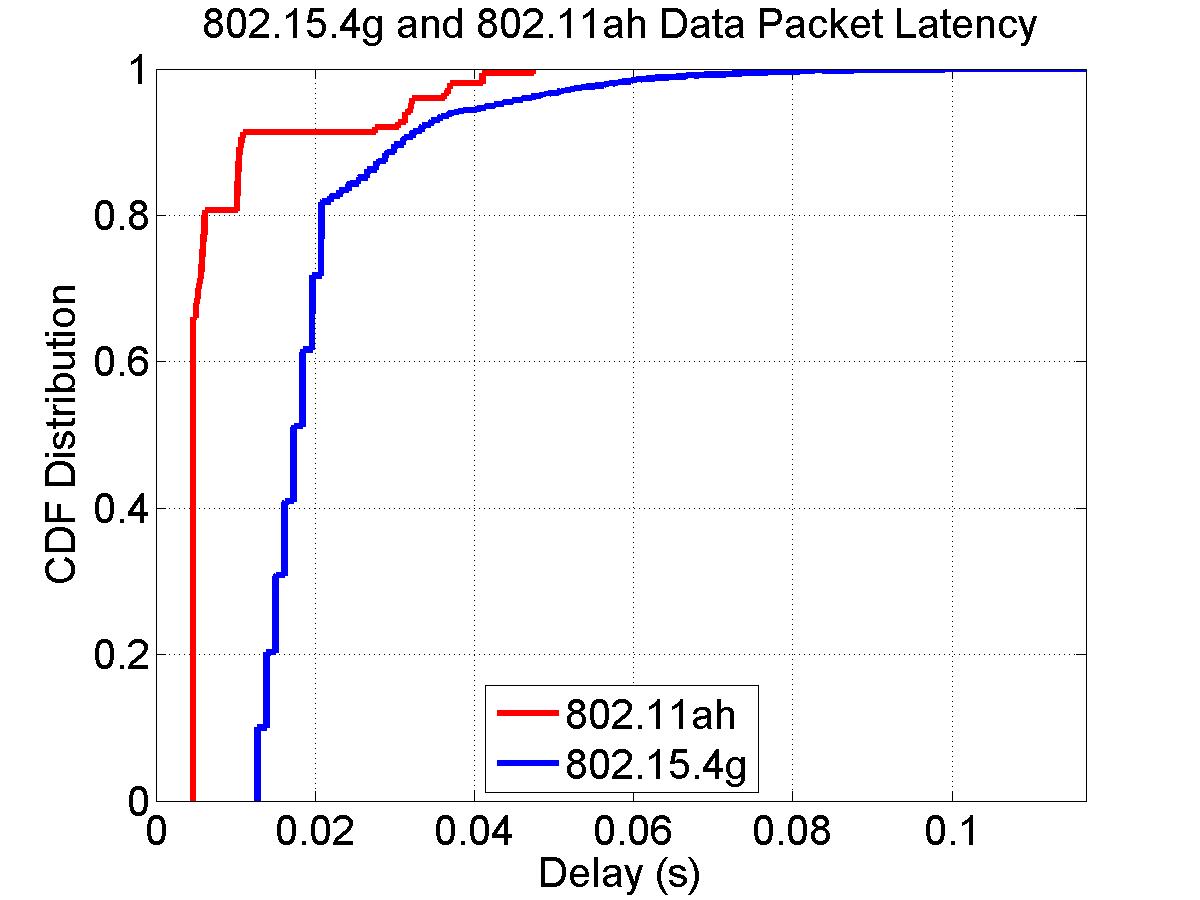 Guo et al (Mitsubishi Electric)
Slide 11
November 2018
100 Nodes, 20 kbps for 802.11ah and 10 kbps for 802.15.4g
Packet delivery rate
802.11ah delivers 99.9846% of packets
802.15.4g delivers 98.6011% of packet
Packet latency
802.11ah achieves shorter packet latency than 802.15.4g
802.11ah delay in [4.8ms, 51.9ms], 802.1.5.4g delay in [12.8ms, 118.0ms]
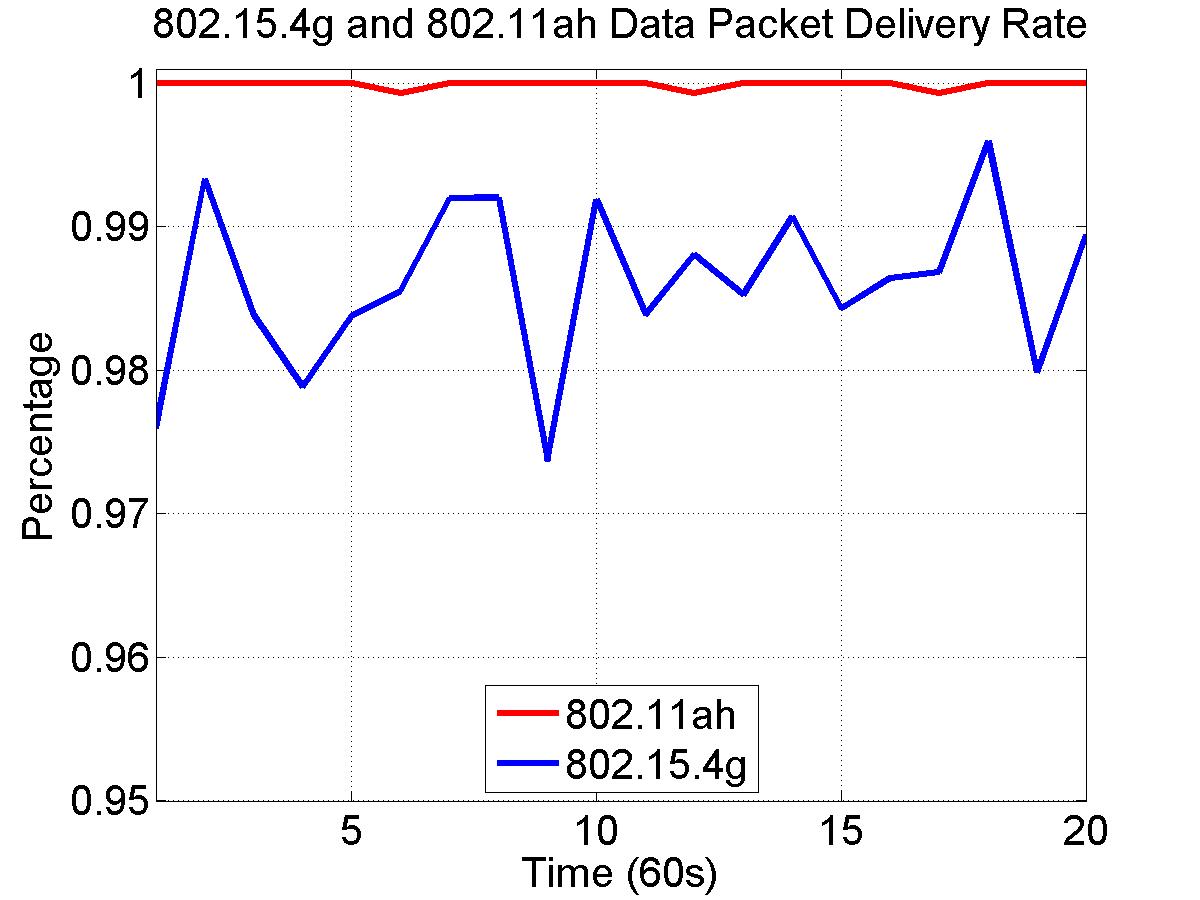 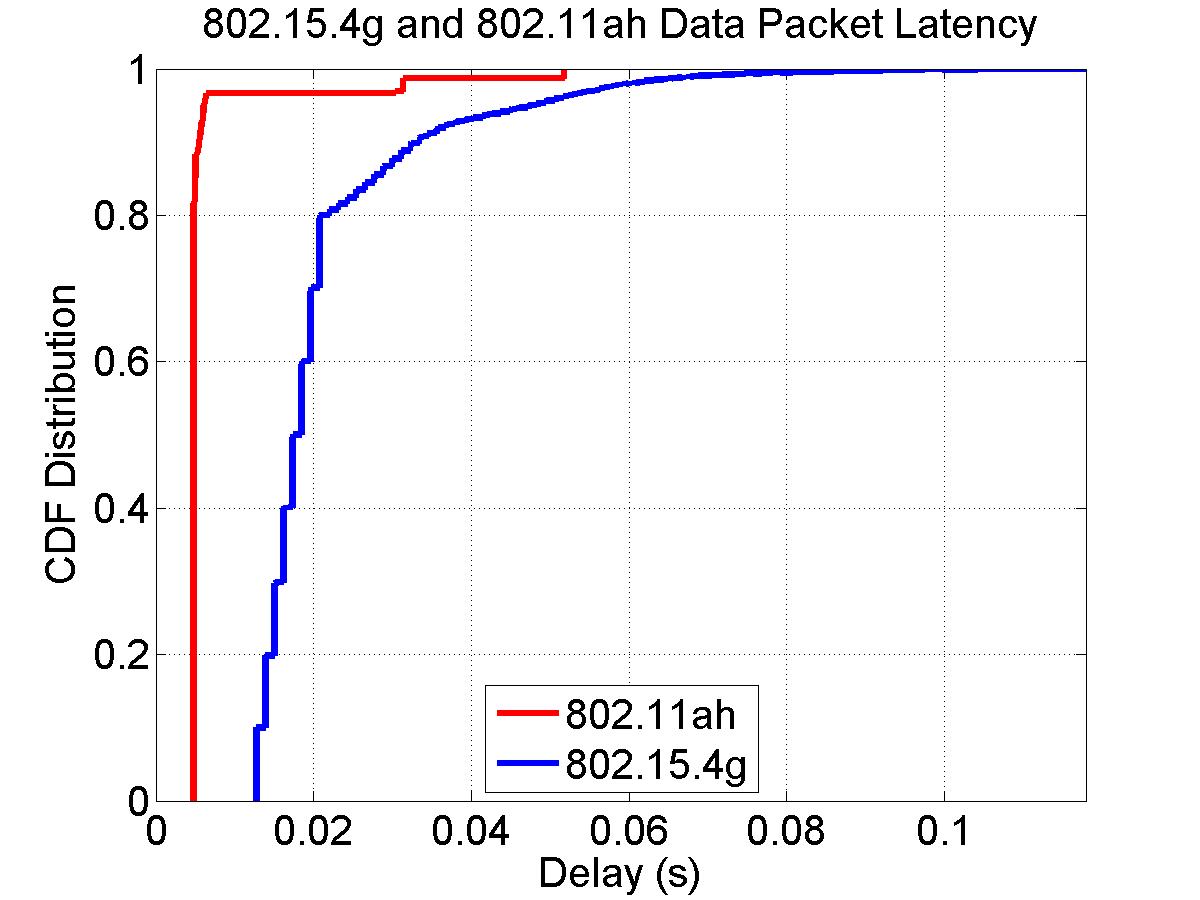 Guo et al (Mitsubishi Electric)
Slide 12
November 2018
100 Nodes, 40 kbps for 802.11ah and 10 kbps for 802.15.4g
Packet delivery rate
802.11ah delivers 99.9322% of packets
802.15.4g delivers 96.0831% of packet
Packet latency
802.11ah achieves longer packet latency than 802.15.4g
802.11ah delay in [4.8ms, 244.6ms], 802.1.5.4g delay in [12.8ms, 125.9ms]
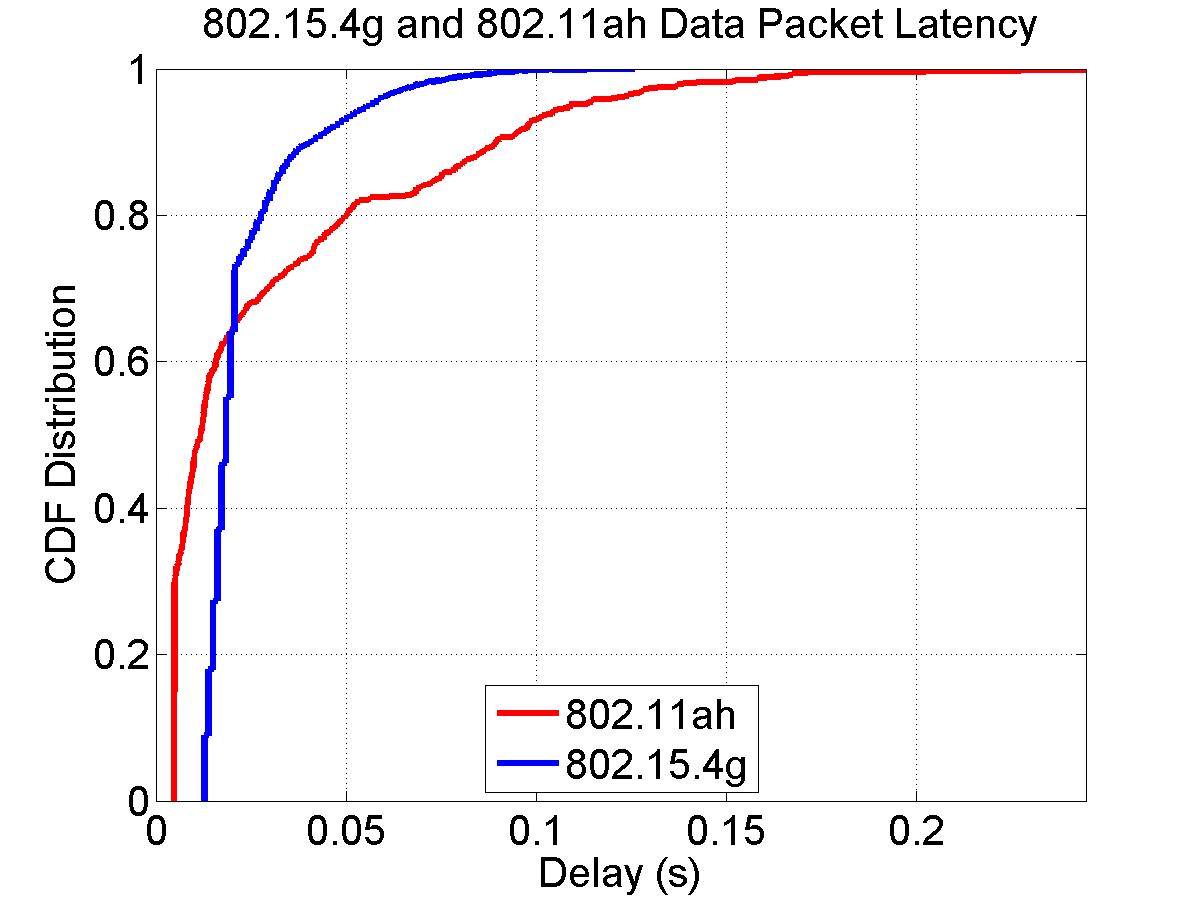 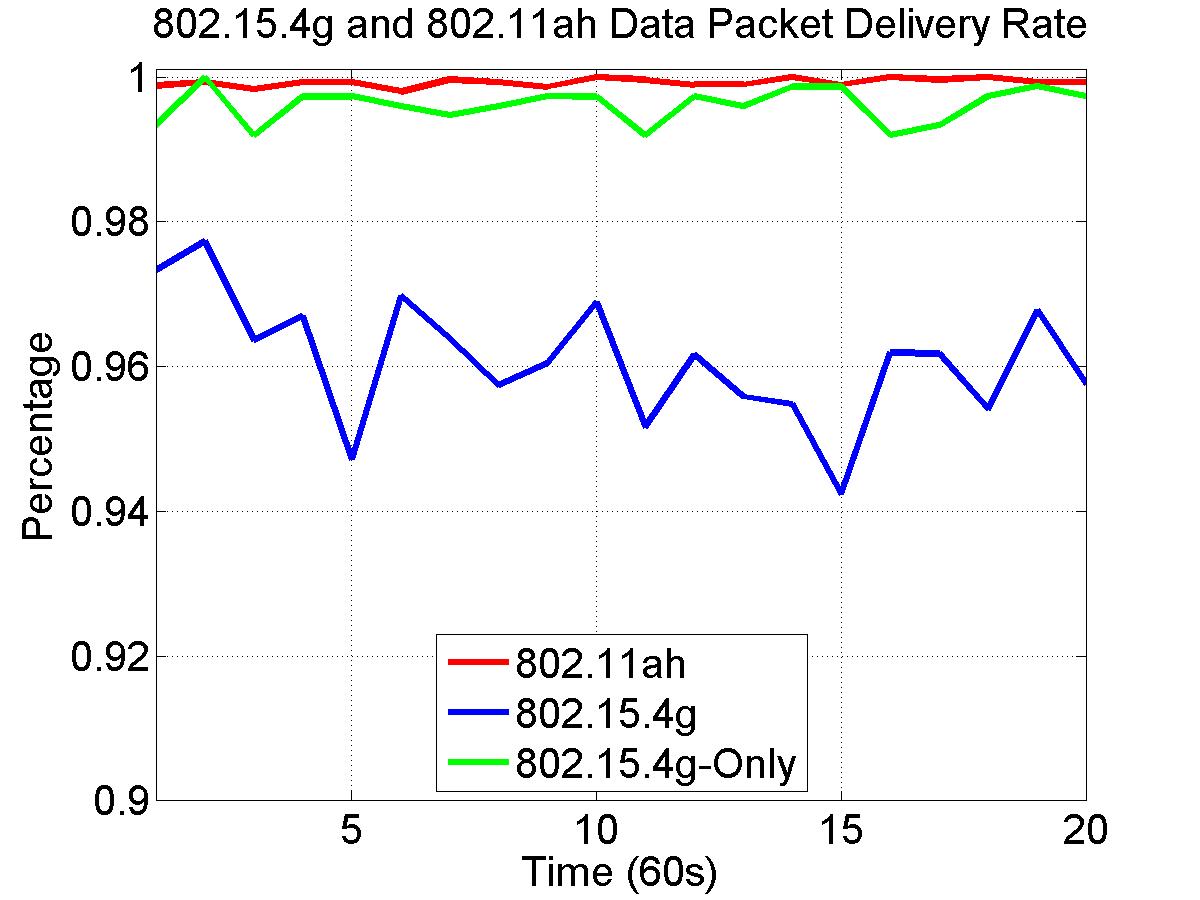 Guo et al (Mitsubishi Electric)
Slide 13
November 2018
100 Nodes, 20 kbps for 802.11ah and 20 kbps for 802.15.4g
Packet delivery rate
802.11ah delivers 99.9966% of packets
802.15.4g delivers 93.5012% of packet
Packet latency
802.11ah achieves longer packet latency than 802.15.4g
802.11ah delay in [4.8ms, 217.6ms], 802.1.5.4g delay in [12.8ms, 132.8ms]
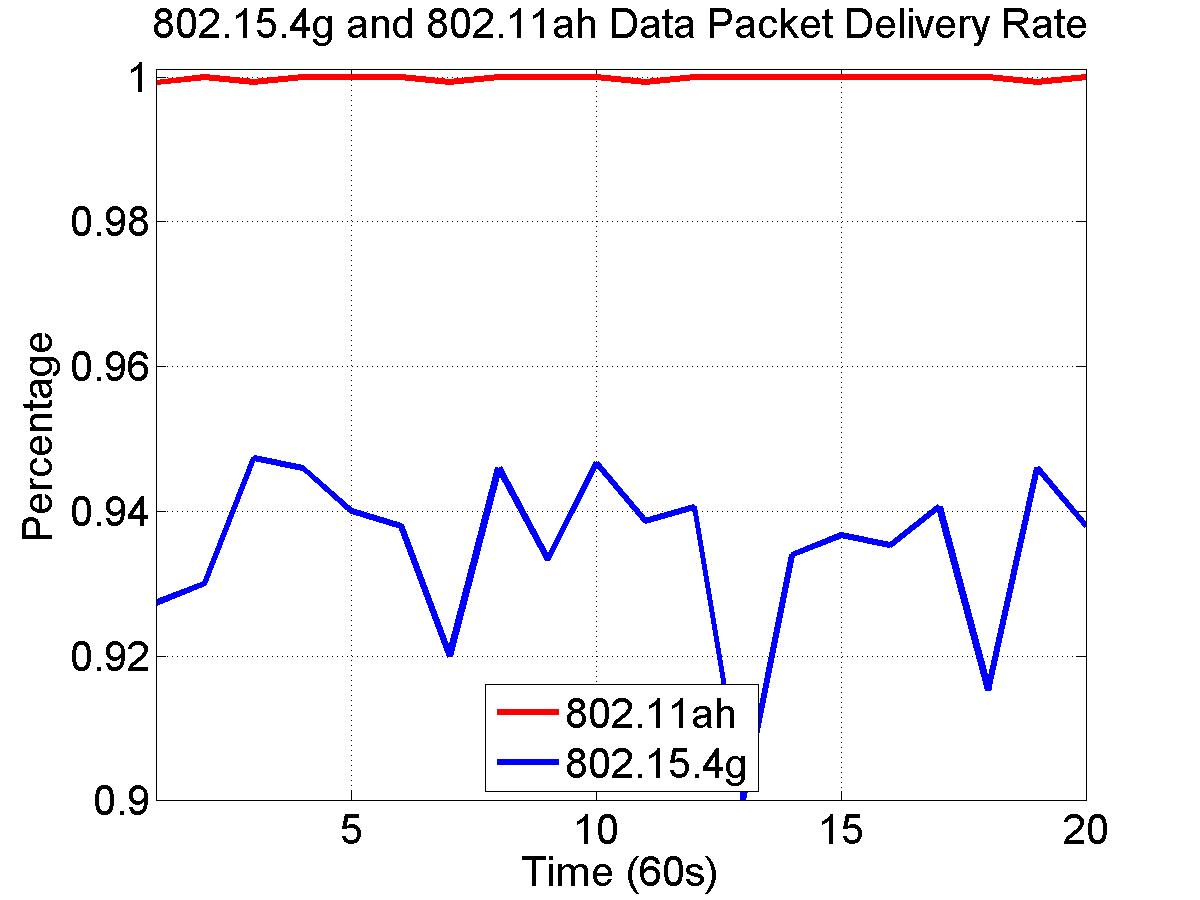 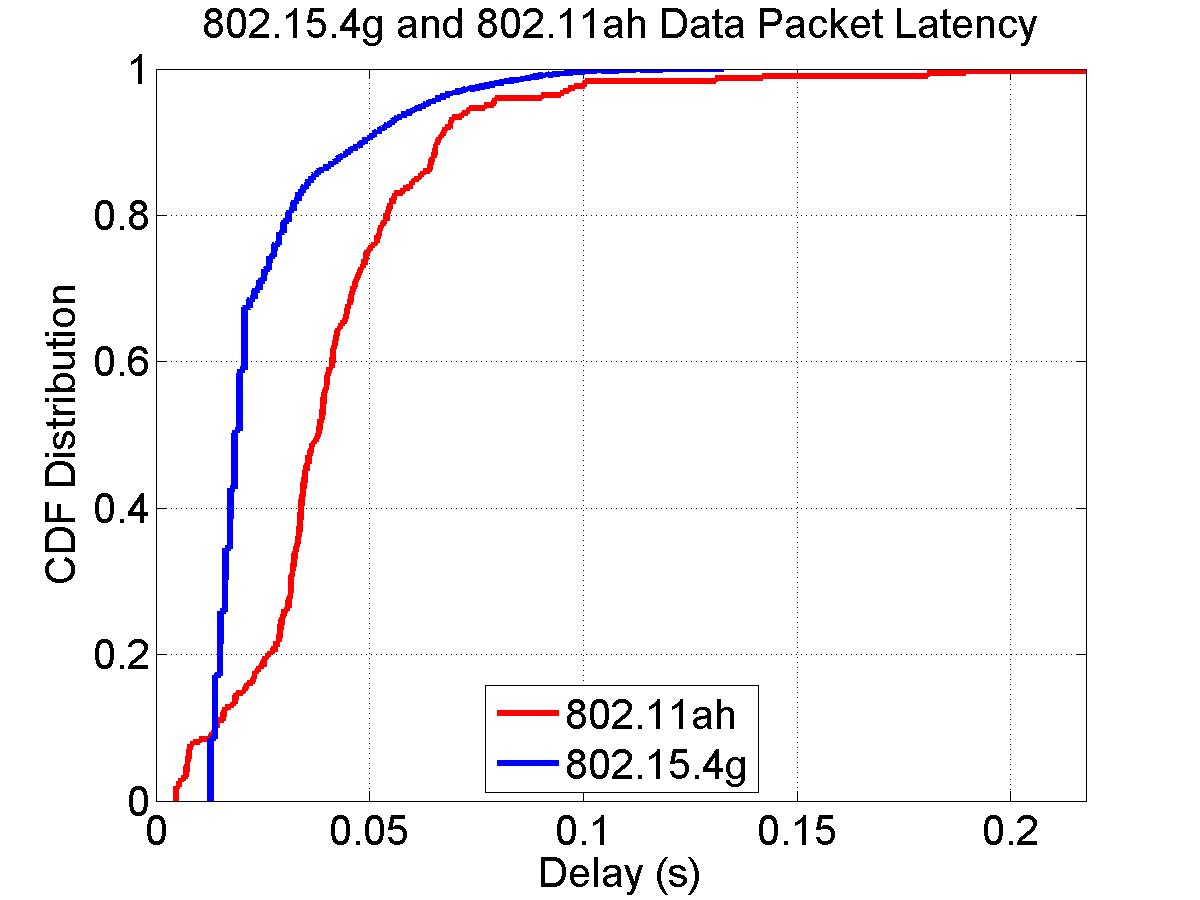 Guo et al (Mitsubishi Electric)
Slide 14
November 2018
100 Nodes, 40 kbps for 802.11ah and 20 kbps for 802.15.4g
Packet delivery rate
802.11ah delivers 99.9560% of packets
802.15.4g delivers 85.9632% of packet
Packet latency
802.11ah achieves much longer packet latency than 802.15.4g
802.11ah delay in [11.3ms, 1085.8ms], 802.1.5.4g delay in [12.8ms, 138.5ms]
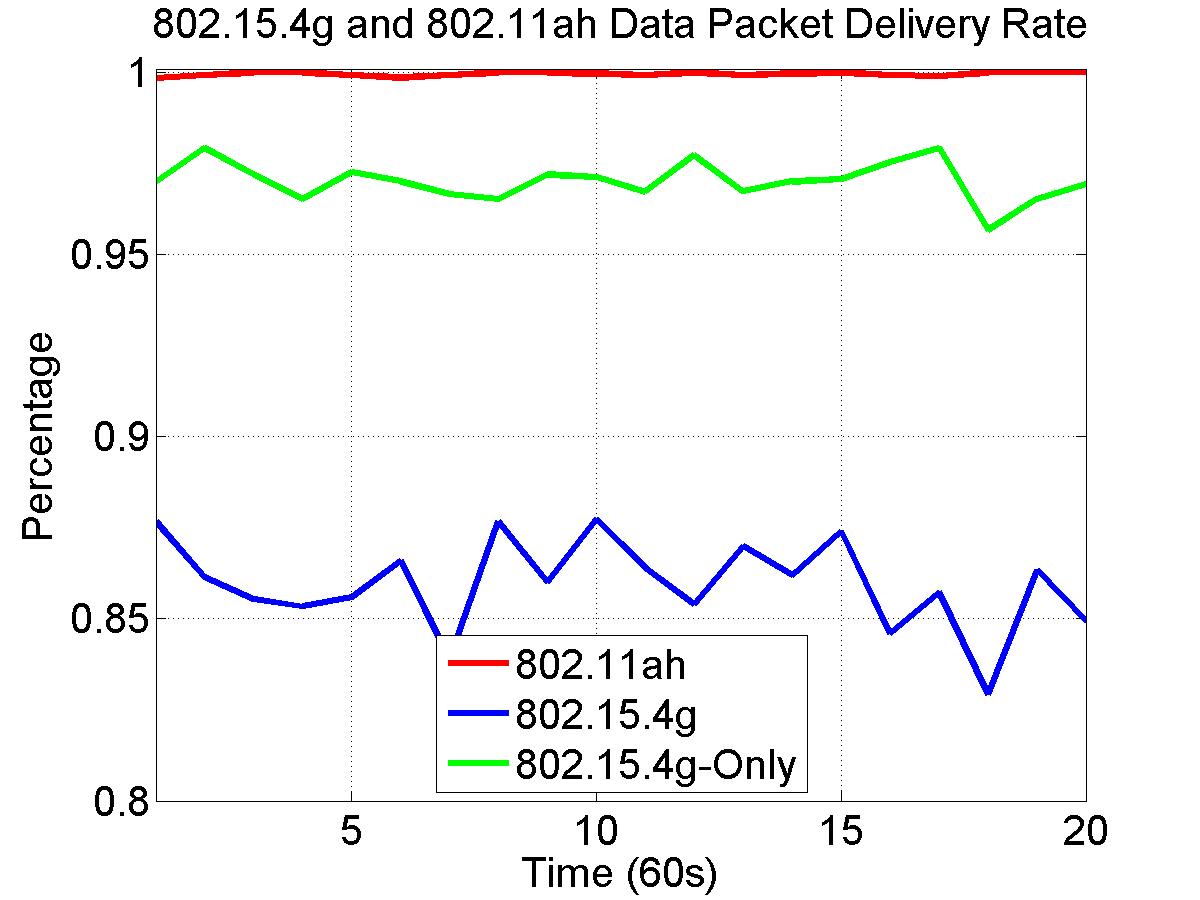 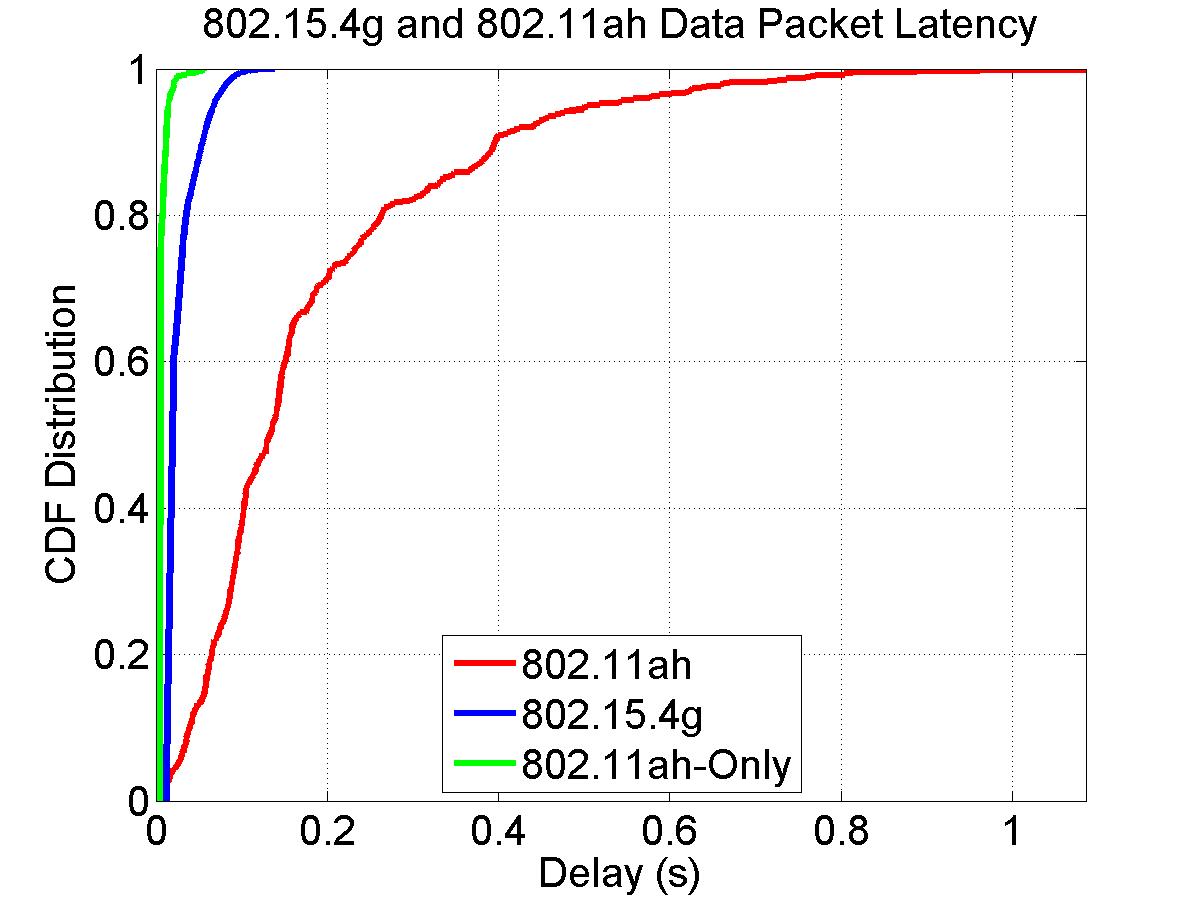 Guo et al (Mitsubishi Electric)
Slide 15
November 2018
Summary
802.11ah interferes with 802.15.4g packet delivery

802.15.4g interferes with 802.11ah packet latency

802.11ah packet latency is unbounded
CCA is required in each backoff slot
Backoff counter decreases only if the channel is idle

802.15.4g packet latency is bounded
CCA is not required during random backoff period
CCA is performed after random backoff period
Guo et al (Mitsubishi Electric)
Slide 16
November 2018
References
Steve Shellhamer, et. al., “Sub-1GHz Coexistence Simulation Parameters” IEEE 802.19-18/39r2, September 2018
ARIB STD-T108 Version 1.0, “920MHz-Band Telemeter, Telecontrol and Data Transmission Radio Equipment”, February 2012
Guo et al (Mitsubishi Electric)
Slide 17